Combining multiple learners
Usman Roshan
Bagging
Randomly sample training data
Determine classifier Ci on sampled data
Goto step 1 and repeat m times
For final classifier output the majority vote
Popular example: random forest
Similar to tree bagging
Compute decision trees on bootstrapped datasets
Return majority vote
Decision tree
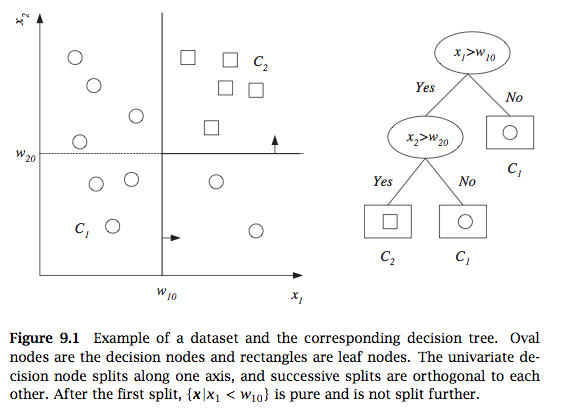 From Alpaydin, 2010
Decision tree construction
For a given dataset there are many trees with no error
Finding the tree with no error and fewest nodes is NP-complete
Greedy heuristic:
First best split. 
Goodness of split given by entropy, gini index, or misclassification error
Example
Similar approach for regression – (regression trees)
Random forest
In addition to sampling datapoints (feature vectors) we also sample features
Compute many decision trees and output majority vote
Can also rank features
Comparison against SVM feature selection in genomic data
Alternative to bagging is to select datapoints with different probabilities that change in the algorithm
Boosting
Main idea:
Assign equal probabilities to training data
Randomly sample from training data and classify
Redo probabilities by assigning lower values to correctly classified points and higher to misclassified points
Go to step 2 and repeat
Perform final classification with weighted combination of classifiers
Ada-boost
From Alpaydin, 2010
AdaBoost
AdaBoost
AdaBoost
AdaBoost
AdaBoost
Example thanks to Turki Turki
Datasets
ResultsClassification Error plots
Conclusion
Average of All Average Errors
 - SVM
   10 Datasets=16.1961041%
- Boosting
   10 Datasets=22.3489047%